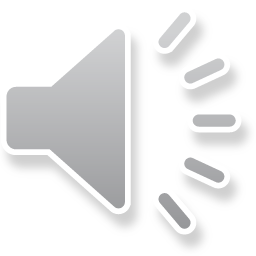 МУНИЦИПАЛЬНОЕ БЮДЖЕТНОЕ УЧРЕЖДЕНИЕ ДОПОЛНИТЕЛЬНОГО ОБРАЗОВАНИЯ СТАНЦИЯ ЮНЫХ ТЕХНИКОВ СТАНИЦЫ СТАРОТИТАРОВСКОЙ МУНИЦИПАЛЬНОГО ОБРАЗОВАНИЯ ТЕМРЮКСКИЙ РАЙОН
(МБУДО СЮТ)
РРО Российская Робототехническая Олимпиада 2023
Эко-Патрульный
робот помощник
Выполнили: Горбенко Василий Артемович 11 лет и
Ганжа Никита Витальевич 14 лет
Руководитель: Потехина Ольга Константиновна
педагог дополнительного образования
Приятного просмотра
Проблема экологии
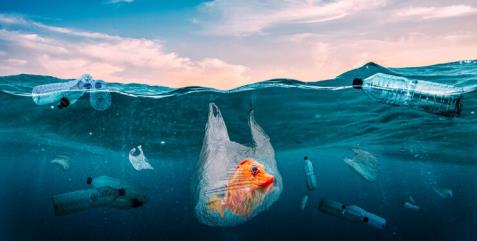 В настоящее время проблема загрязнения водных объектов является наиболее актуальной, т. к. всем известно выражение — «вода — это жизнь». Без воды человек не может прожить более трех суток, но даже понимая всю важность роли воды в его жизни, он всё равно продолжает жестко эксплуатировать водные объекты, безвозвратно изменяя их естественный режим сбросами и отходами.
Как противостоять этому процессу и можно ли еще спасти экологию?
Создать роботов помощников для очистки природы от мусора
Сортировать мусор
ради экологии
Выбрасывать мусор в отведенных местах
Эко-Патрульный
Робот 
помощник
Нам было очень важно попробовать создать такого помощника как наш робот «Эко-Патрульный». Который поможет сделать морские перевозки более эффективными, безопасными и экологически чистыми.
Цель: Разработать эко-робота, который поможет сделать морские перевозки более эффективными, безопасными и экологически чистыми. А так же, наша цель - привлечь  внимания к вопросам сохранения окружающего мира, формирование взгляда на связь между сохранностью водного  пространства и деятельностью человека.
Этапы разработки проекта
Алгоритм и написание
 программ кода
Проектирование роботов
Написание проекта
Изучение востребованности создание модели
Подготовка графической реализации
Сборка роботов
Требования к роботу. Исходя из обозначенной цели, определяются конструктивные особенности модели робота. Приводится список используемых в конструкции основных и дополнительных деталей, датчиков, устройств:
3. Ультразвуковой датчик позволяет определить загрязнение, и обнаружить нарушителей.
1. Устойчивая основа
4. Ультразвуковой датчик позволяет обнаружить нарушителей.
2. Моторы для передвижения.
Программирование модели робот «Эко-Патрульный»
Для написания программы использовалось программное обеспечение MINDSTORMS Education EV3. С помощью специальных блоков написана программа для модели. В своей программе мы использовал блоки мотора, блок цикла, блоки датчика перемещения, блоки изображения и блок звука.
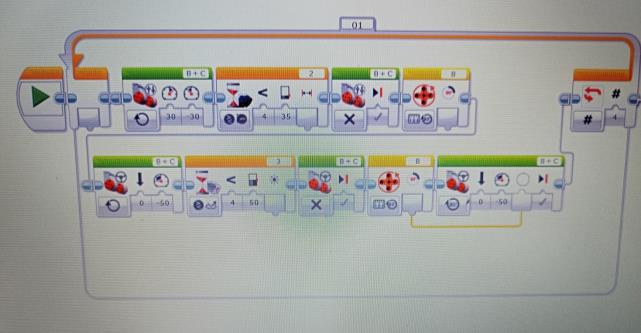 标题内容
Таким образом, используя конструктор LEGO MINDSTORMS Education EV3, мы смогли создать уникальную модель робота «Эко-Патрульный», который способен собирать мусор и обнаружить нарушителей.
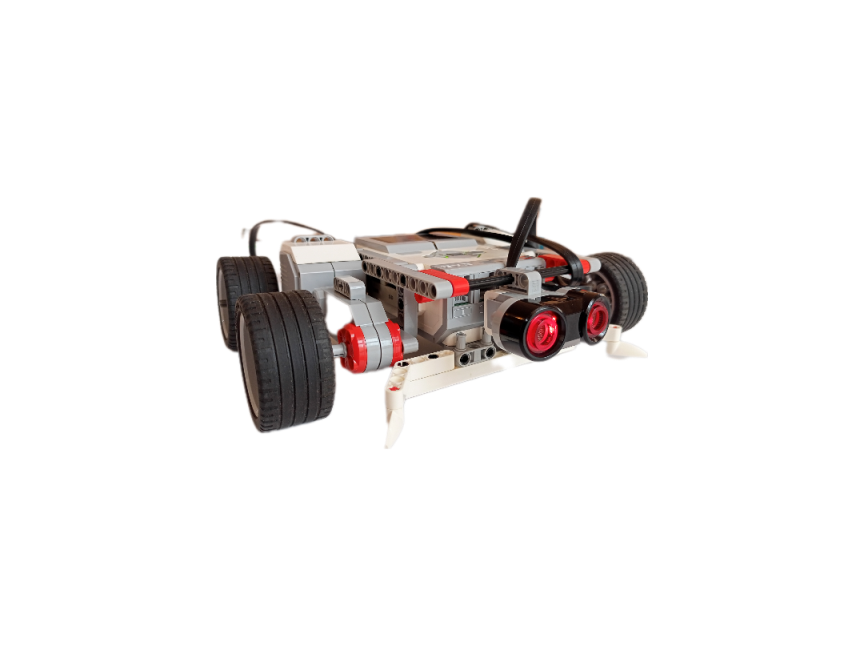 Этим проектом мы хотели показать, что каждый может придумать идею, которая поможет нашей планете стать чище и здоровее. Еще своим проектом мы хотим донести до окружающих мысль о том, что нужно начинать с самого себя и прикладывать усилия для сохранения жизни на планете.
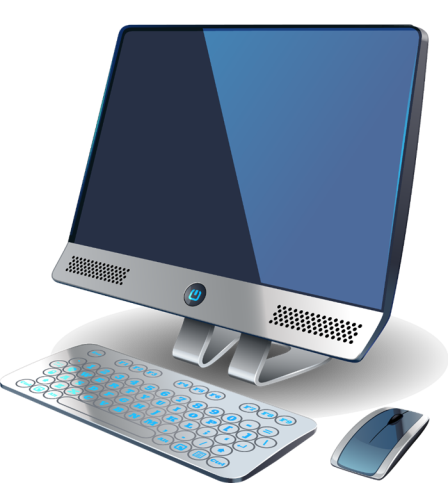 СПАСИБО ЗА ВНИМАНИЕ!